4.1.2
指数幂的拓展
<<<
第4章
学习目标
导 语
内容索引
一、根式与分数指数幂的互化
二、利用指数幂的运算性质化简和求值
三、整体代换法求分数指数幂
随堂演练
课时对点练
一
根式与分数指数幂的互化
问题
没有意义
0
<<<
注 意 点
例 1
根式与分数指数幂互化的规律
反
思
感
悟
(1)根指数↔分数指数的分母,被开方数(式)的指数↔分数指数的分子.
(2)如果根式中含有多重根号,要由里向外用分数指数幂写出.
跟踪训练 1
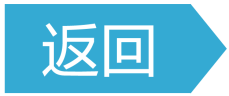 利用指数幂的运算性质化简和求值
二
2.一般地,当a>0且x是一个无理数时,ax是一个确定的      .有理数指数幂的运算性质对无理数指数幂同样适用.
实数
<<<
注 意 点
(1)有理数指数幂的运算性质记忆口诀:乘相加,除相减,幂相乘.
(2)不要自创公式,严格按照公式化简、运算.
例 2
(3)(a-2b-3)×(-4a-1b)÷(12a-4b-2c)(a>0,b>0,c≠0).
指数幂运算的常用技巧
反
思
感
悟
(1)有括号先算括号里的,无括号先进行指数运算.
(2)负指数幂化为正指数幂的倒数.
(3)底数是小数,先要化成分数;底数是带分数,先要化成假分数,然后要尽可能用幂的形式表示,便于运用指数幂的运算性质.
跟踪训练 2
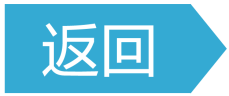 三
整体代换法求分数指数幂
例 3
(2)x2+x-2;
将x+x-1=7两边平方得
x2+x-2+2=49,
所以x2+x-2=47.
(4)x2-x-2.
利用整体代换法求分数指数幂
反
思
感
悟
跟踪训练 3
1.知识清单:
(1)根式与分数指数幂的互化.
(2)分数指数幂的运算.
2.方法归纳:整体代换法.
3.常见误区:在运用分数指数幂的运算性质化简时,其结果不能同时含有根式和分数指数,也不能既含有分母又含有负指数.
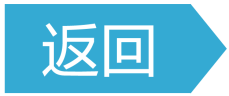 四
随堂演练
√
√
1
2
3
4
1
2
3
4
√
1
2
3
4
3.若10x=3,10y=4,则102x-y=　　.
1
2
3
4
-4
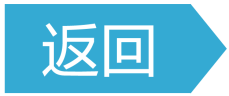 1
2
3
4
五
课时对点练
基础巩固
√
1
2
3
4
5
6
7
8
9
10
11
12
13
14
15
16
√
1
2
3
4
5
6
7
8
9
10
11
12
13
14
15
16
√
1
2
3
4
5
6
7
8
9
10
11
12
13
14
15
16
√
1
2
3
4
5
6
7
8
9
10
11
12
13
14
15
16
1
2
3
4
5
6
7
8
9
10
11
12
13
14
15
16
√
1
2
3
4
5
6
7
8
9
10
11
12
13
14
15
16
√
√
1
2
3
4
5
6
7
8
9
10
11
12
13
14
15
16
1
2
3
4
5
6
7
8
9
10
11
12
13
14
15
16
1
1
2
3
4
5
6
7
8
9
10
11
12
13
14
15
16
1
2
3
4
5
6
7
8
9
10
11
12
13
14
15
16
1
2
3
4
5
6
7
8
9
10
11
12
13
14
15
16
1
2
3
4
5
6
7
8
9
10
11
12
13
14
15
16
1
2
3
4
5
6
7
8
9
10
11
12
13
14
15
16
1
2
3
4
5
6
7
8
9
10
11
12
13
14
15
16
综合运用
√
1
2
3
4
5
6
7
8
9
10
11
12
13
14
15
16
√
√
1
2
3
4
5
6
7
8
9
10
11
12
13
14
15
16
√
1
2
3
4
5
6
7
8
9
10
11
12
13
14
15
16
14.已知a2m+n=2-2,am-n=28(a>0,且a≠1),则a4m+n的值为　　.
4
1
2
3
4
5
6
7
8
9
10
11
12
13
14
15
16
拓广探究
1
2
3
4
5
6
7
8
9
10
11
12
13
14
15
16
16.已知2a·3b=2c·3d=6,求证:(a-1)(d-1)=(b-1)(c-1).
因为2a·3b=2c·3d=6,
故2a-1·3b-1=1,2c-1·3d-1=1,
所以2a-1=31-b,2c-1=31-d,
所以2(a-1)(1-d)=3(1-b)(1-d),2(c-1)(1-b)=3(1-b)(1-d),
故2(a-1)(1-d)=2(c-1)(1-b),
所以(a-1)(1-d)=(c-1)(1-b),
故(a-1)(d-1)=(b-1)(c-1).
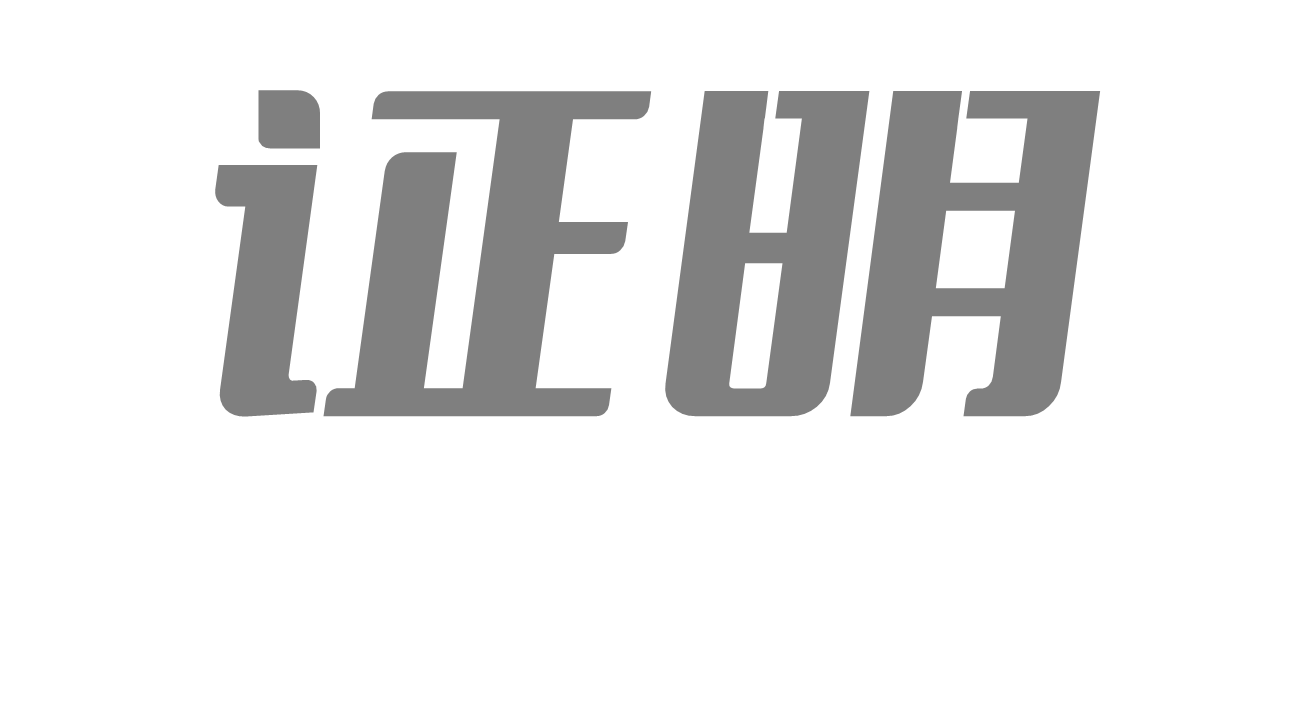 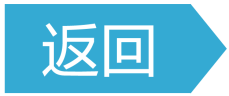 1
2
3
4
5
6
7
8
9
10
11
12
13
14
15
16
<<<
第4章